VORTRAG PLL‘S UND PHASENRAUSCHENTEIL1 JETZT   -    TEIL 2 FOLGT SPÄTER…
OE7WPA:   Werner Pichl, Baujahr 1972,glücklich verheiratet, 1 Kind, lizensierter Funkamateur seit  2015, Interesse am Amateurfunk seit 1985 – Erste Versuche mit zum Glück inzwischen  verjährten,  illegalen Übertragungsversuchen im Rundfunkband (88.5-108 MHz) – seit  2016 in der Ausbildung neuer Funkamateure tätig. Als Landes-Ausbildungsreferent besonders daran  interessiert, neue Mitglieder und potenzielle spätere Funkamateure und Clubmitglieder anzuwerben, diese zu motivieren, auszubilden und ihren Einstieg in unser gemeinsames Hobby zu erleichtern. Wenn dann noch etwas Zeit neben QRL und Familie  bleibt, mich mit anderen Dingen zu beschäftigen, bin ich stets beim Experimentieren, Planen, Konstruieren und Basteln von neuen Antennen und Schaltungen anzutreffen…
In letzter Zeit beschäftigte ich mich sehr intensiv mit PLL’s und Synthesizern und deren Verwendung im Amateurfunk. Die meisten PLL’s haben bei höheren Frequenzen ab dem 2m Bereich ein relativ hohes Phasenrauschen bzw. einen hohen Jitter, der ihre Verwendung als Referenzgerät im Messlabor verbietet, bzw. den Einsatz im Amateurfunk entsprechend
erschwert…
Um ein möglichst labortaugliches Messgerät entwickeln zu können, habe ich mich daher intensiv mit dem bei PLL‘s konstruktionsbedingtem Jitter bzw. Phasenrauschen beschäftigt.
Eine PLL (Phase Locked Loop) ist eine elektronische Schaltung, die die Phasenlage und damit auch die Frequenz eines in seiner Frequenz veränderbaren Oszillators über einen geschlossenen Regelkreis so beeinflusst, dass die Abweichung der Phase eines Referenzoszillators und der Ausgangsfrequenz der PLL möglichst konstant ist. Erste Grundlagen dazu wurden in den 1930er Jahren erarbeitet, erste Anwendungen von PLLs sind aus der Fernsehtechnik der 1950er Jahre und des aufkommenden UKW-Radios bekannt, erst in den 1960er Jahren wurden die bis dahin diskreten Schaltungen durch integrierte Schaltungen ersetzt. In den 1980er Jahren entstanden die ersten digitalen Phasenregelschleifen für die digitale Signalverarbeitung. PLLs finden vor allem als PM und FM Modulatoren und Demodulatoren, aber auch in der Frequenzsynthese Anwendung. Neben ihrem Einsatz in der Computer-Technik sind sie in fast allen modernen Receivern und Transceivern verbaut, da sie bis in den GHz-Bereich hinein arbeiten. Dort dienen sie vor allem der Erzeugung stabiler, programmierbarer Frequenzen, sowie in Tunern zur Modulation/Demodulation.
Blockschaltbild einer einfachen  PLL
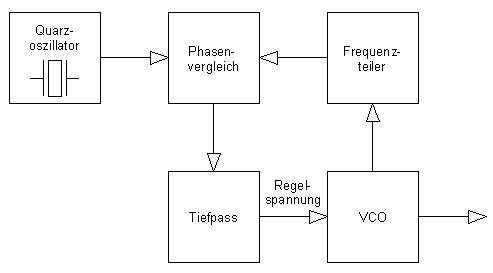 Das obige Blockschaltbild beschreibt den prinzipiellen Aufbau einer einfachen PLL zur Frequenzerzeugung. Der in seiner Frequenz steuerbare Oszillator, hier ein VCO (Voltage Controlled Oscillator) erzeugt das Ausgangssignal. Ein Teil dieses Signals durchläuft einen programmierbaren Frequenzteiler und wird mit dem möglichst frequenzstabilen Referenzsignal eines Oszillators im Phasenkomparator verglichen. Stimmen die Phasen bzw. Frequenzen im P.D. überein, erzeugt dieser ein konstantes Ausgangssignal, unterscheiden sich diese jedoch, liefert der P.D. ein Signal mit entsprechender Pulsweite proportional zur Differenz der Signale. Nach Durchlaufen des Tiefpassfilters wird das Signal des P.D. wiederum dem VCO zugeführt, sodass dieser seine Ausgangsfrequenz entsprechend anpassen kann.  Im eingerasteten Zustand liefert der VCO also eine um den Teilerfaktor des Frequenzteilers vervielfachte Ausgangsfrequenz.
Wichtig beim Entwurf eines PLL-Frequenzsynthesizers sind die spektrale Reinheit bzw. das Phasenrauschen  des Ausgangssignals, die Frequenzauflösung und die für eine Frequenzänderung benötigte Einrastzeit. Die spektrale Reinheit wird wesentlich von den Eigenschaften des VCOs, aber auch von den Rauscheigenschaften der übrigen Komponenten sowie von einem richtigen Aufbau (Abschirmung, Filterung) bestimmt. Das Phasenrauschen einer PLL ist die Differenz der theoretisch zu erwartenden und tatsächlichen Phasenlage bzw. des Nulldurchgangs einer harmonischen Schwingung oder eines periodischen Signals bei Darstellung in der Frequenzdomäne, der Jitter entsprechend die zeitliche Abweichung der Periodendauer in der Zeitdomäne. Phasenrauschen und Jitter sind somit Beschreibungsformen des gleichen physikalischen Problems, beide Darstellungsarten beschreiben die Rauschleistungsdichte von Oszillatoren. Vermehrtes Phasenrauschen bedeutet letztlich, dass ein Oszillator neben der gewünschten Frequenz weitere unerwünschte Spektralanteile produziert („Skirt-Effekt“).
Leistungsdichte-Spektrum:
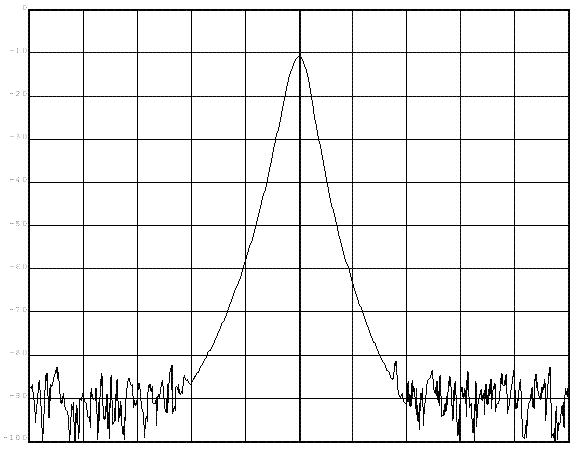 Phasenrauschen entsteht durch die Instabilität von Oszillatoren und zeigt sich in minimalen Frequenzabweichungen. Auslöser dieser Instabilitäten sind die verschiedensten Einflüsse; so kann ein Grund das Rauschen der Versorgungsspannung sein, Schwankungen in der Rückkoppelung, die Gütefaktoren der frequenzbestimmenden Bauteile, die Temperaturschwankungen usw. Je geringer das Phasenrauschen ist, desto besser sind die frequenzmäßigen Selektionsmöglichkeiten, Modulationsfehler und die Trennschärfe und desto geringer die Bitfehlerraten.
Phasenrauschen
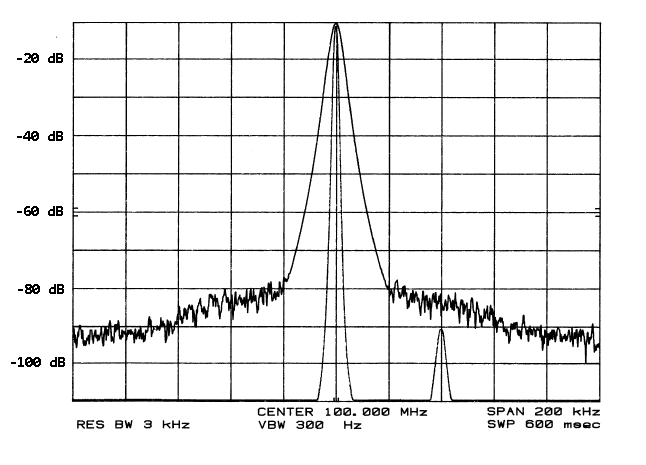 Unterliegt zusätzlich die Amplitude A einer zeitlichen Schwankung, spricht man vom Amplitudenrauschen. In der Regel ist aber bei Oszillatorschaltungen das Phasenrauschen der dominierende Rauscheffekt. 
Die Güte eines Oszillators verhält sich somit indirekt proportional zu seinem Phasenrauschen, das in dBc/Hz (dBCarrier/Hz) in einem bestimmten Abstand zur Oszillator- bzw. Carrierfrequenz angegeben wird und mit einem Spektrumanalysator gemessen werden kann, falls das Phasenrauschen seines Oszillators deutlich geringer als das zu messende Phasenrauschen ist.  Beträgt beispielsweise die Ausgangsleistung eines Oszillators auf seiner Frequenz 10 dBm und wird die Rauschleistung mit einer Bandbreite von 1 Hz gemessen, so wird bei einem Frequenzoffset von 100 kHz neben der Oszillatorfrequenz eine Leistung von −110 dBm gemessen und es ergibt sich daraus ein Phasenrauschen von −120 dBc/Hz.
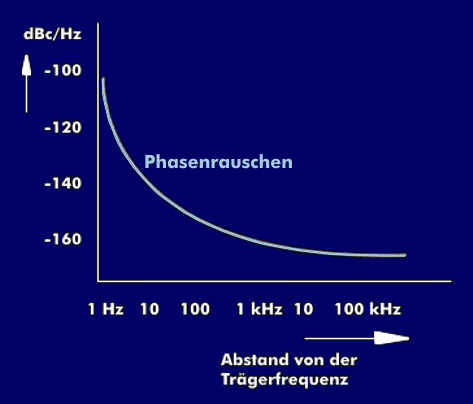 Beispiel2: -130 dBc/Hz im Abstand 10 Hertz von der Trägerfrequenz und verringert sich mit dem Abstand von der Trägerfrequenz. Bei 10 kHz Trägerabstand könnte der Wert auf -170 dBc gefallen sein.
ENDE TEIL1
Vortrag pll‘S UND PhasenrauschenTeil 2
OE7WPA:   Werner Pichl, Baujahr 1972,glücklich verheiratet, 1 Kind, lizensierter Funkamateur seit  2015, Interesse am Amateurfunk seit 1985 – Erste Versuche mit zum Glück inzwischen  verjährten,  illegalen Übertragungsversuchen im Rundfunkband (88.5-108 MHz) – seit  2016 in der Ausbildung neuer Funkamateure tätig. Als Landes-Ausbildungsreferent besonders daran  interessiert, neue Mitglieder und potenzielle spätere Funkamateure und Clubmitglieder anzuwerben, diese zu motivieren, auszubilden und ihren Einstieg in unser gemeinsames Hobby zu erleichtern. Wenn dann noch etwas Zeit neben QRL und Familie  bleibt, mich mit anderen Dingen zu beschäftigen, bin ich stets beim Experimentieren, Planen, Konstruieren und Basteln von neuen Antennen und Schaltungen anzutreffen…
Motivation für den Selbstbau:
Mein Motiv für den Selbstbau war, einen Signalgenerator mit einstellbarem und möglichst konstantem  Ausgangspegel für einen möglichst großen Frequenzbereich zu entwerfen und zu bauen. Auch sollte es diesmal ein „Standalone“ Gerät werden, das nicht allzu groß, einfach zu transportieren, möglichst auch mit Akkus zu betreiben und leicht zu bedienen sein sollte.Bei Recherchen im Internet habe ich mir die heute am meisten verwendeten PLL (Phase Locked Loop) und DDS (Direct Digital Synthesizer) und insbesondere deren Datenblätter angesehen, fast alle lassen sich relativ einfach über einen SPI (Serial Peripheral Interface) oder I2C (Inter Integrated Circuit) Schnittstelle steuern, die bereits in vielen Microcontrollern und Minicomputer integriert sind. 

Besonders habe ich mich für folgende ICs interessiert: AD9859 (1-140 MHz DDS), SI570/Si571 (10-945 MHZ I2C, DSPLL), SI564 (0.2-3000 MHz, I2C, DSPLL), LMK61E2 (10-1000MHZ, I2C), MAX2870 (23.5-6000 MHz, SPI, PLL), ADF5355(54-6800/13600 MHz, SPI, PLL). Um ein möglichst labortaugliches Messgerät entwickeln zu können, habe ich mich daher intensiv mit dem bei PLL‘s konstruktionsbedingtem Jitter bzw. Phasenrauschen beschäftigt.
Es war mir deshalb ein persönliches Anliegen, eine Schaltung mit besonders geringem Phasenrauschen zu entwickeln und ich entschied mich für das IC SI564AAAA000112ABG von Silicon Labs, ein Ultra Low Jitter I2C Programmable XO (90 fs), 0.2-3000 MHz. Diese DSPLL (Digital Signal Processing Phase Locked Loop) hat ein sehr geringes Phasenrauschen über den gesamten Frequenzbereich (90 fs), ist über den I2C Bus programmierbar und gegen Rauschen der Eingangsspannung relativ immun. Die Frequenz kann auf > 1ppb genau programmiert werden, die Frequenzstabilität liegt bei maximal 20 – 50 ppm.
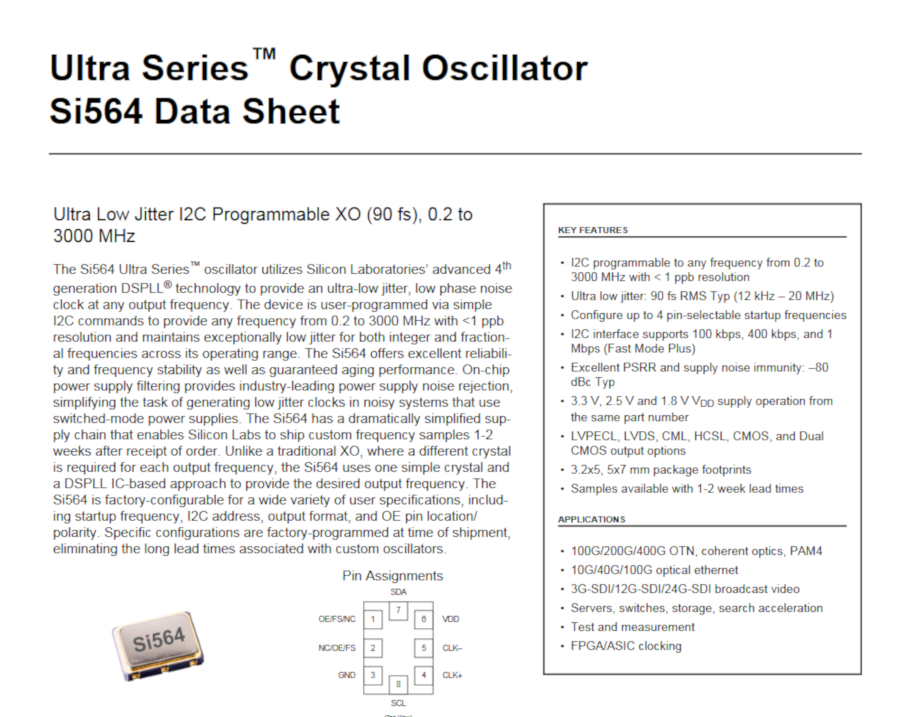 Blockschaltbild SI564
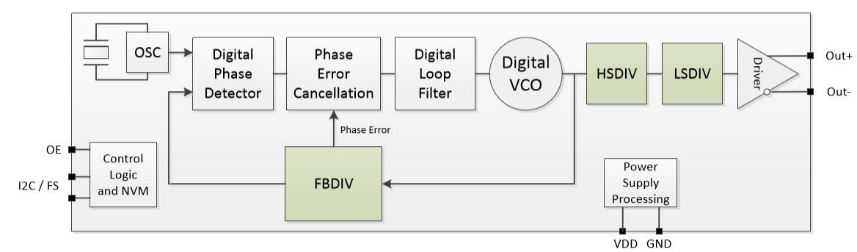 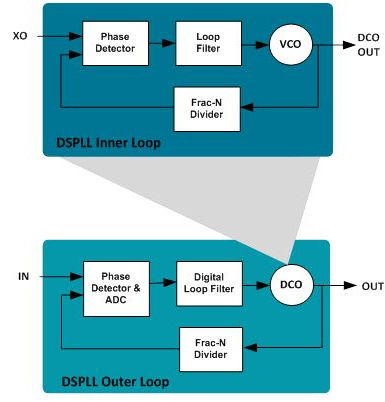 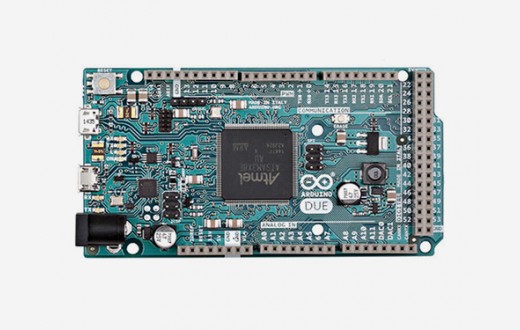 Arduino Due
Nach kurzen Recherchen im Internet entschloss ich mich, zur Steuerung einen Arduino Due zu verwenden, da er sehr stromsparend ist und eine Atmel Cortex M3 32 Bit CPU @84 MHz verwendet, die gerade bei umfangreichen Fließkommaberechnungen teilweise um den Faktor 10-20 schneller ist als der  8 Bit Atmel ATmega328 des Arduino Uno @ 16 MHz. Der Arduino Due kann ebenso mit einer externen Betriebsspannung von 7-12V versorgt werden, was ihn auch bei Akkubetrieb geeignet erscheinen lässt. Abweichend zu seinem Vorgänger mit 5V TTL-Pegel für alle externen Ein- und Ausgänge verwendet der Arduino Due durchgehend 3.3 V für alle Geräte und Busse, was im Schaltungsdesign entsprechend berücksichtigt werden muss. Der Arduino Due hat standardmäßig bereits zwei I2C Schnittstellen, 54 Ein- sowie 12 Ausgänge und zwei ADC Wandler mit 12 Bit Auflösung (A. Uno: 14/6 mit 10 Bit). Leider wurde der Arduino Due offiziell bereits in Pension geschickt, es existieren aber nach wie vor genügend Klone, die entsprechend günstig erhältlich sind.
Als Display verwende ich ein handelsübliches 0.96 Zoll OLED-Display (128x64 Pixel) mit I2C Bus, im Design der Platine wurden aber ebenso Displays für den SPI-Bus berücksichtigt, Anschlüsse dafür sind vorhanden. Die Steuerung des Menüs erfolgt durch einen Standard-Rotary-Encoder mit integrierten Pull-Up-Widerständen.
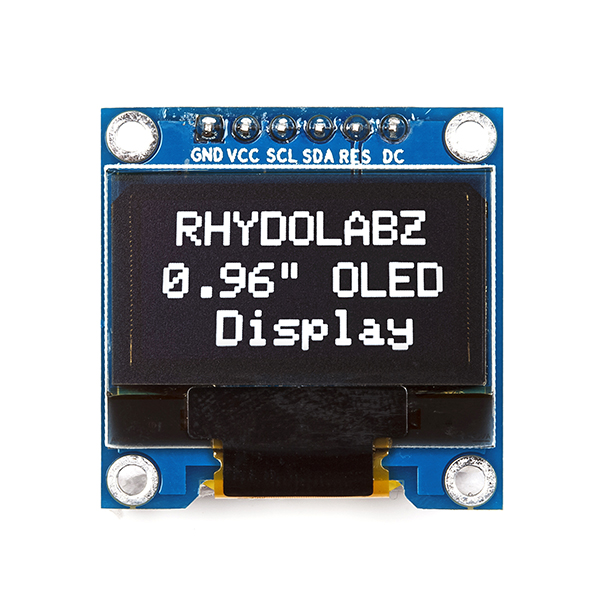 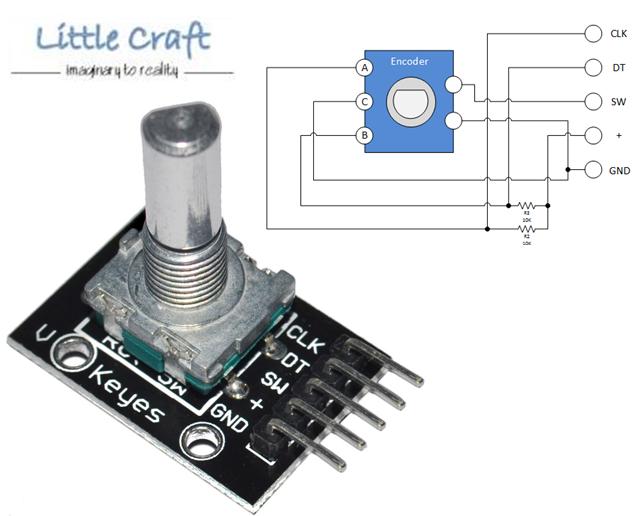 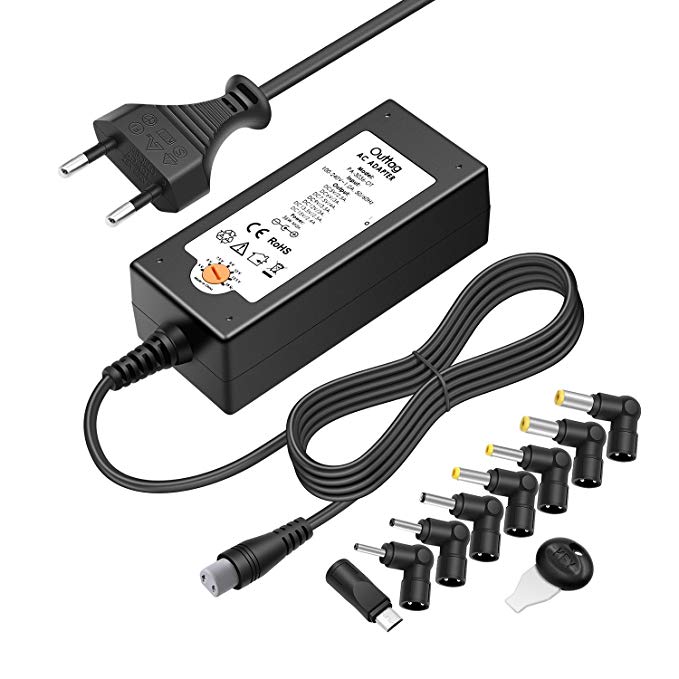 Die Stromversorgung des Arduino erfolgt durch ein 7.5V Netzteil mit 4A, die Platine greift die Eingangsspannung des Arduino ab und macht daraus parallel eine recht genaue Spannung von 3.3V für den DSPLL, um die 3.3 Volt Versorgung des Arduinos nicht zu sehr zu belasten und HF-Noise des Arduino zu entfernen.
Die Platine wurde so entworfen, dass sie als Shield auf den Arduino Due gesteckt werden kann, seitlich nicht übersteht und dabei  alle Signale sowie die Stromversorgung übernommen werden können. Bei Verwendung eines Arduino Uno muss der Pegel des i2c Busses noch auf 3,3 Volt gesenkt werden, entsprechende Pegelwandler wurden vorgesehen und können optional bestückt werden.
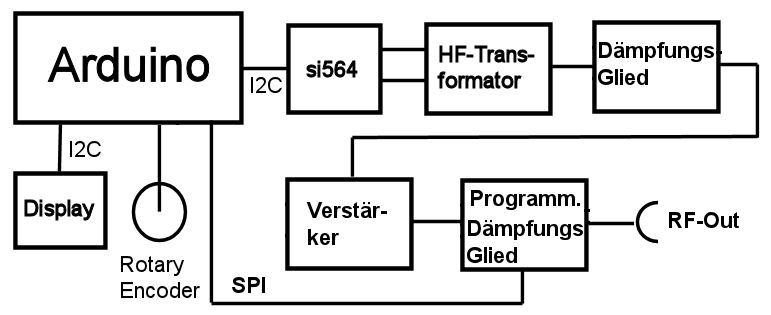 BlockschaltbildSynthesizer
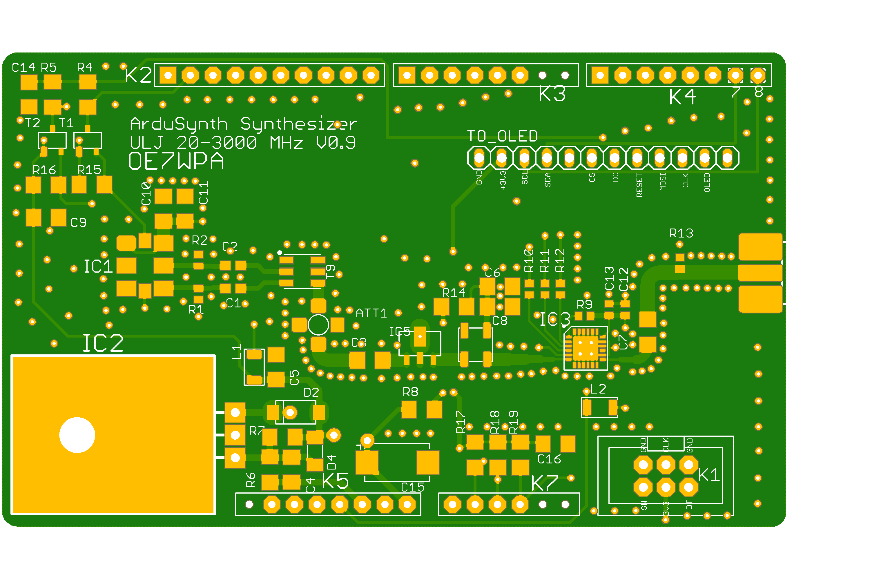 Sowohl Schaltplan als auch Layout wurden mit Eagle 8 erstellt. Besonderes Augenmerk legte ich beim Routen auf eine möglichst perfekte Gestaltung der 50 Ohm Striplines mit möglichst vielen seitlichen Vias  (Durchkontaktierungen zur Rückseite), und stufenweise Impedanzanpassungen rund um den programmierbaren Abschwächer,   um keine impedanzbedingte Verzerrung des Ausgangssignals zu erwirken. Die doppelseitige Platine wurde bei Aisler.net in Deutschland  bestellt. Die meisten SMD Komponenten waren bei Mouser.com verfügbar. Silicon Labs, silabs.com stellte mir freundlicherweise zwei Si564  kostenlos als Sample zur Verfügung, alle Minicircuits Bauteile musste ich über Alibaba bestellen, da es nicht möglich war, innerhalb Europas kleine Stückzahlen zu bekommen…
Das Auflöten der SMD-Bauteile stellte sich überaschend unkompliziert dar, lediglich der QFN Baustein von Skyworks war eine Herausforderung (Hier liegen 24 Anschlüsse auf der Rückseite des 4x4 mm großen Gehäuses, man lötet quasi blind…).Für den Aufbau verwendete ich Lotpaste in einer Spritze mit sehr feiner Nadel, damit diese entsprechend fein und sparsam auf die Pads der Platine aufgetragen werden konnte. Nach dem Auftragen wurden die Bauteile auf die Pads gesetzt und in einem handelsüblichen Brotbackofen mit Thermostat bei ca. 200-210 °C in Reflow-Technik durchgebacken aufgelötet.Nach ersten Tests der Stromversorgung stellte ich dann allerdings noch rechtzeitig fest, dass alle bipolaren Kondensatoren verkehrt montiert waren, da die Kennzeichnung bei SMD-Kondensatoren genau verkehrt zu konventionellen diskreten Bauteilen ist. (Große Freude!!!)
Das Layout in Eagle, Vorderseite rot, Hinterseite blau, Masseflächen nicht eingezeichnet:
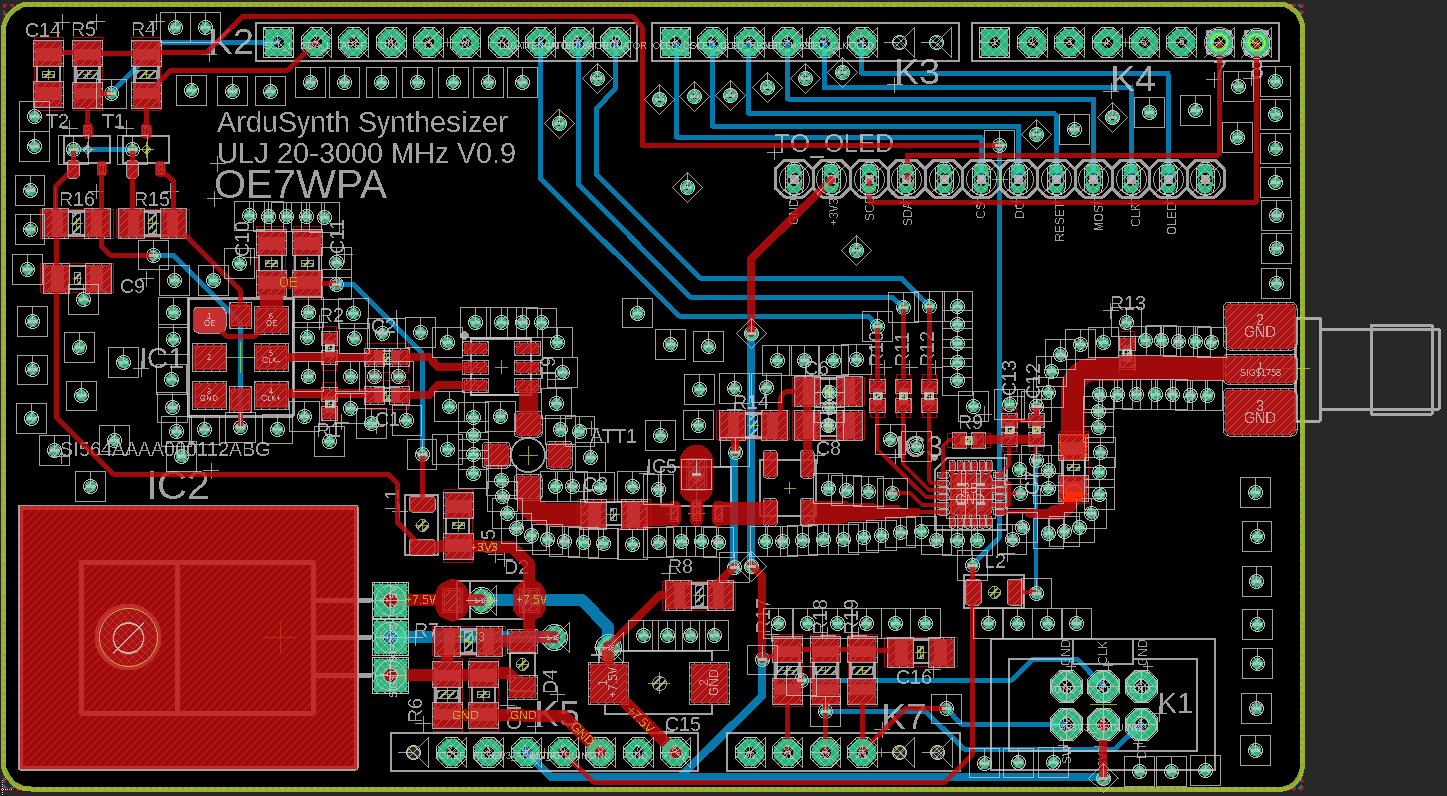 Eagle Schaltplan Teil 1:
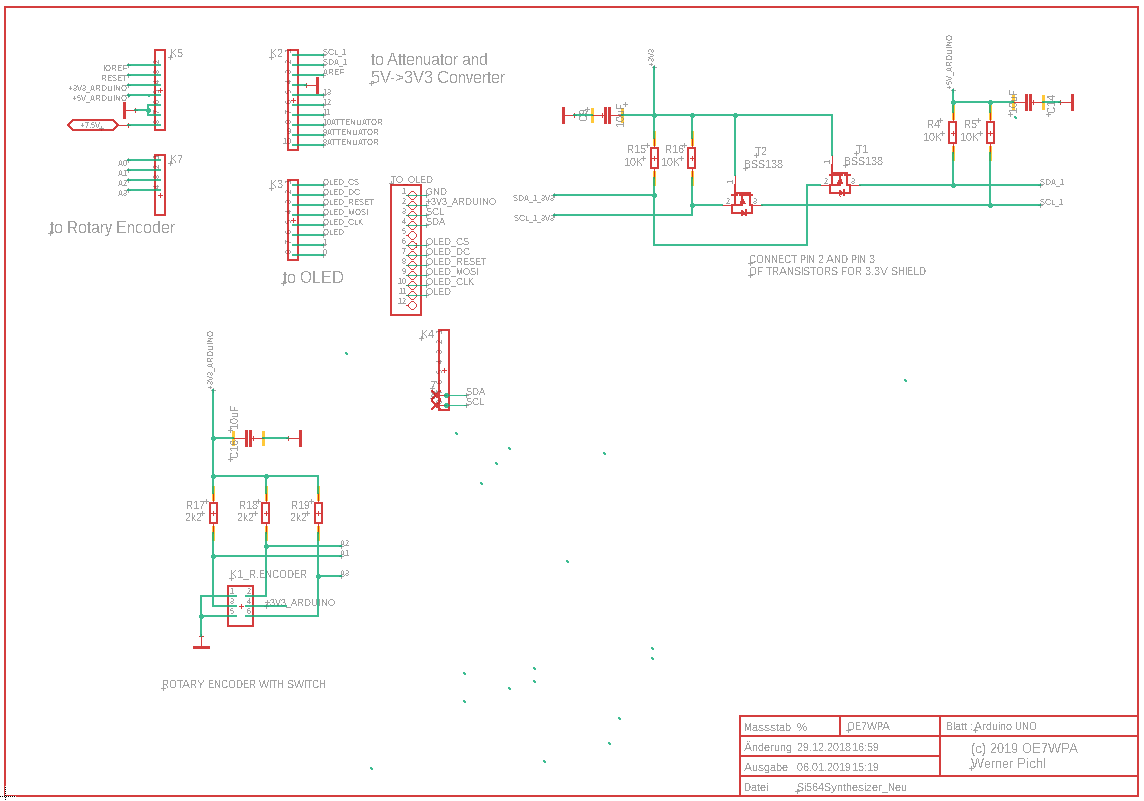 Eagle Schaltplan Teil 2:
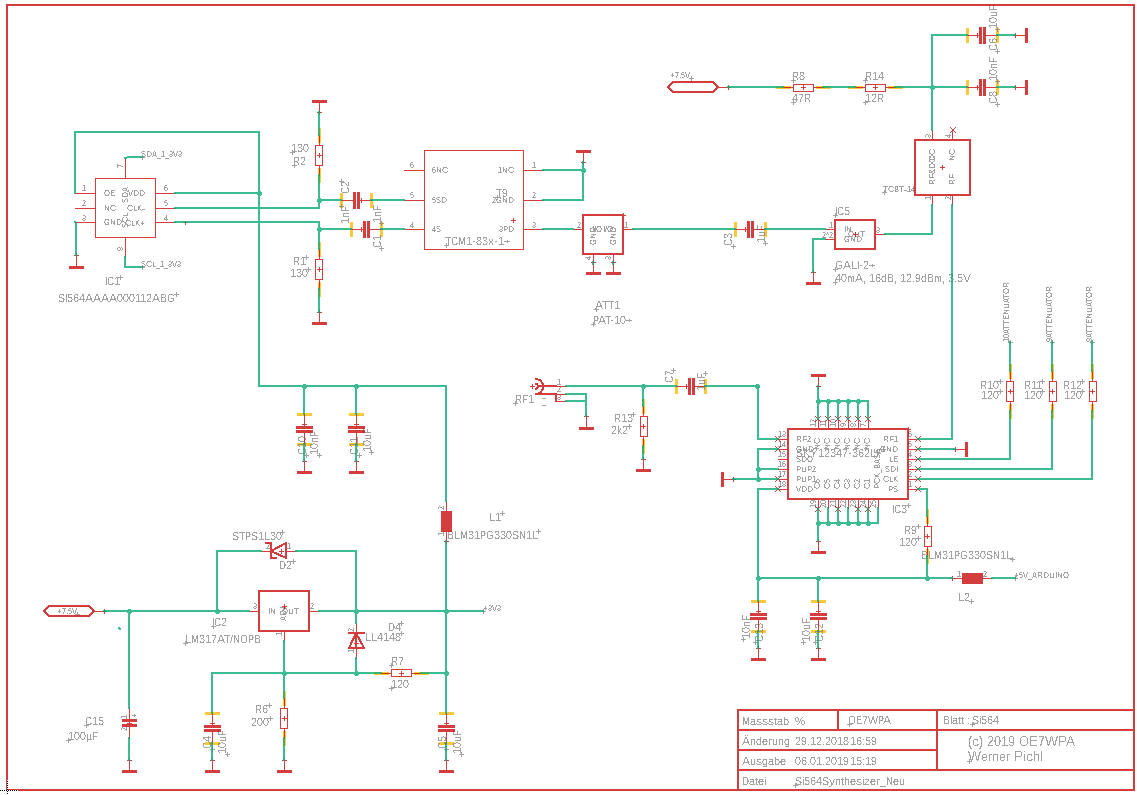 Messergebnise @ 300Mhz:Maximaler Ausgangspegel: 1.280 Vrms, das entspricht 32.768 mW oder 15.155 dBm. Bleibt also noch genügend Reserve für die Slope-Compensation, um ein konstantes Ausgangssignal über den großen Frequenzbereich zu ermöglichen, da die Dämpfung bei hohen Frequenzen ansteigt!
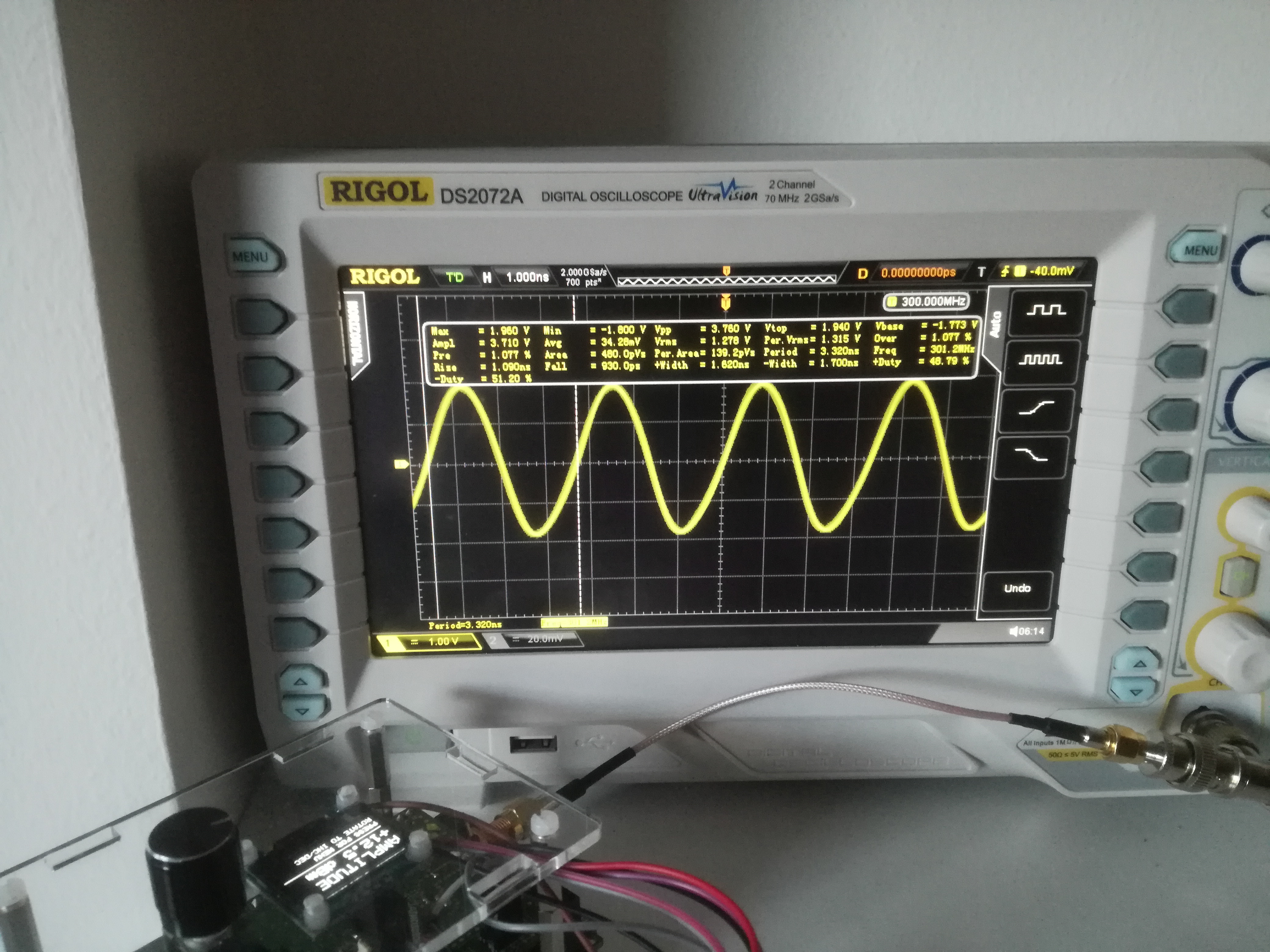 Der Ardusynth wurde nach Fertigstellung im Labor der HTL Innsbruck an einem Spektrum-Analyzer vermessen, um bei möglichst vielen Frequenzen den Ausgangspegel zu bestimmen und gleichzeitig die Oberwellen zu vermessen:
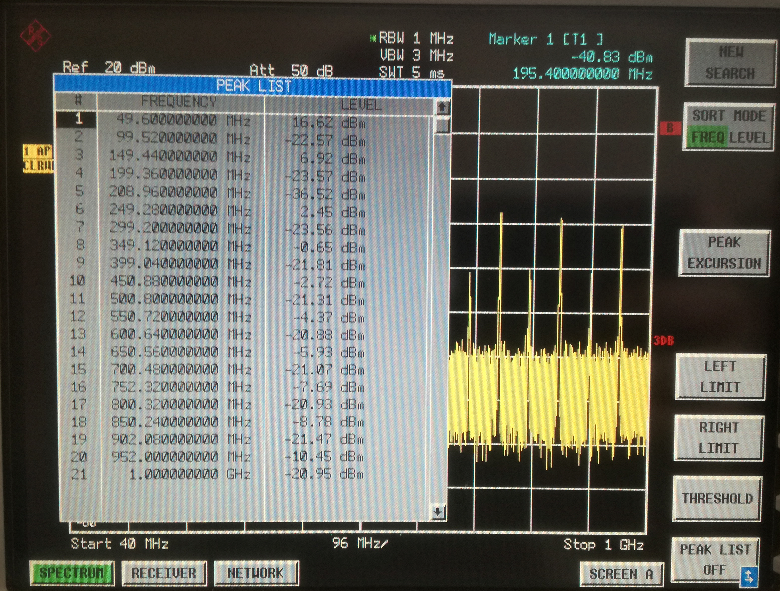 Ausgangsleistung und Oberwellen @ 50 MHz:
Messergebnisse der Ausgangsleistung:
Tabelle in MHz und dBm:
Anschließend wurden diese Messdaten noch entsprechend in die Software des Arduino integriert, um einen konstanten Ausgangspegel über den gesamten Frequenzbereich zu erhalten, der gemessene „Slope“ kann damit also normalisiert werden.
Tabelle in MHz und dBm:
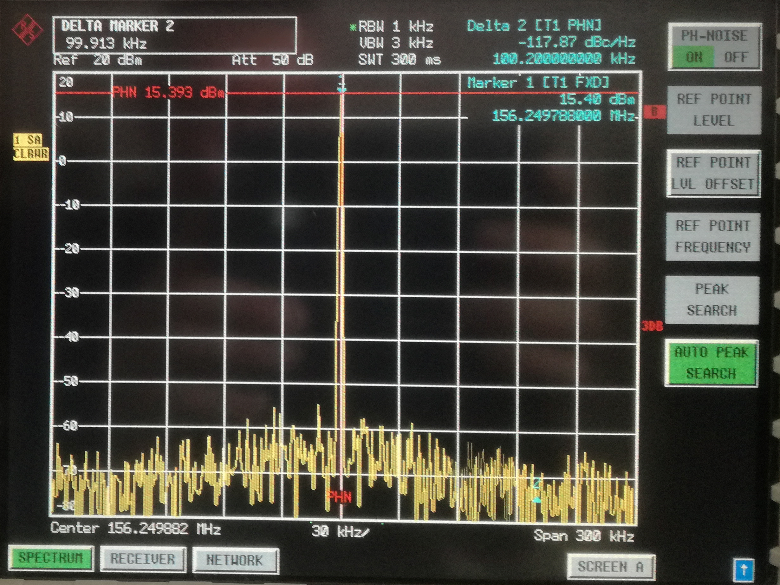 :
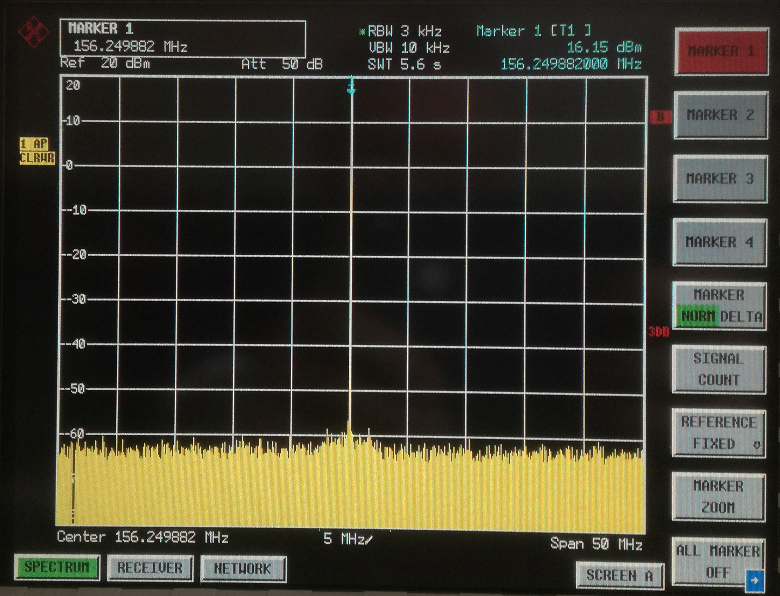 Messung der Rauschleistungsdichte @ 156.25 MHz (Oszillatorgrundfrequenz) (Span 100 KHz): -117.07 dBc/Hz
Messung der Rauschleistungsdichte @ 156.25 MHz (Oszillatorgrundfrequenz) (Span 20 MHz): Ergebnis nicht messbar, da es im Phasenrauschen des Oszillators des Spektrum-Analyzers untergeht!
Mein Resumee:
Insgesamt bin ich mit dem Projekt sehr zufrieden -  die fast viermonatige Planugsphase und der nicht ganz einfache SMD-Aufbau waren spannend und lehrreich, haben sich aber rentiert, auch mit dem Endergebnis bin ich sehr zufrieden - ein Projekt, dessen Nachbau sich lohnt!Schalpläne und Layout können jederzeit vom Autor per email zugeschickt werden.
Quellenverzeichnis:1https://www.analog.com/media/en/technical-documentation/data-sheets/ad9859.pdf
2 https://www.silabs.com/documents/public/data-sheets/si570.pdf
3 https://www.silabs.com/documents/public/data-sheets/si564-datasheet.pdf
4 http://www.ti.com/lit/ds/symlink/lmk61e2.pdf
5 https://www.maximintegrated.com/en/products/comms/wireless-rf/MAX2870.html
6 https://www.analog.com/media/en/technical-documentation/data-sheets/adf5355.pdf
7 http://minicircuits.com
8 https://www.autodesk.de
9 http://aisler.net
ENDE